به نام خدا
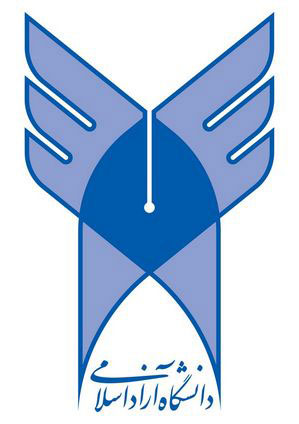 دانشگاه آزاد اسلامی واحد خوراسگان
دانشکده فني  مهندسي
    گروه عمران
تحلیل سازه 2
1
روش شیب- افت
روش نرمی (نیرو)
تحلیل سازه های نامعین
روش سختی
روش شیب – افت     slope-deflection method
2
روش شیب- افت
روش شیب – افت     slope-deflection method
فرضیات روش شیب- افت
1- صرف نظر از اثر نیروی محوری

2- صرف نظر از اثر نیروی برشی
قرارداد علامت در روش شیب- افت
1- لنگر موثر به انتهای عضو در صورتی مثبت است که در جهت عقربه های ساعت باشد

2- θ  زاویه دوران مماس بر منحنی تغییر شکل الاستیک در صورتی مثبت که نسبت به حالت اولیه در جهت عقربه های ساعت حرکت کند.

3- در صورتی که زاویه دوران خط واصل بین دو انتهای منحنی تغییرشکل الاستیک نسبت به موقعیت اولیه در جهت عقربه های ساعت حرکت کند، آنگاه این زاویه مثبت است.
3
روش شیب- افت
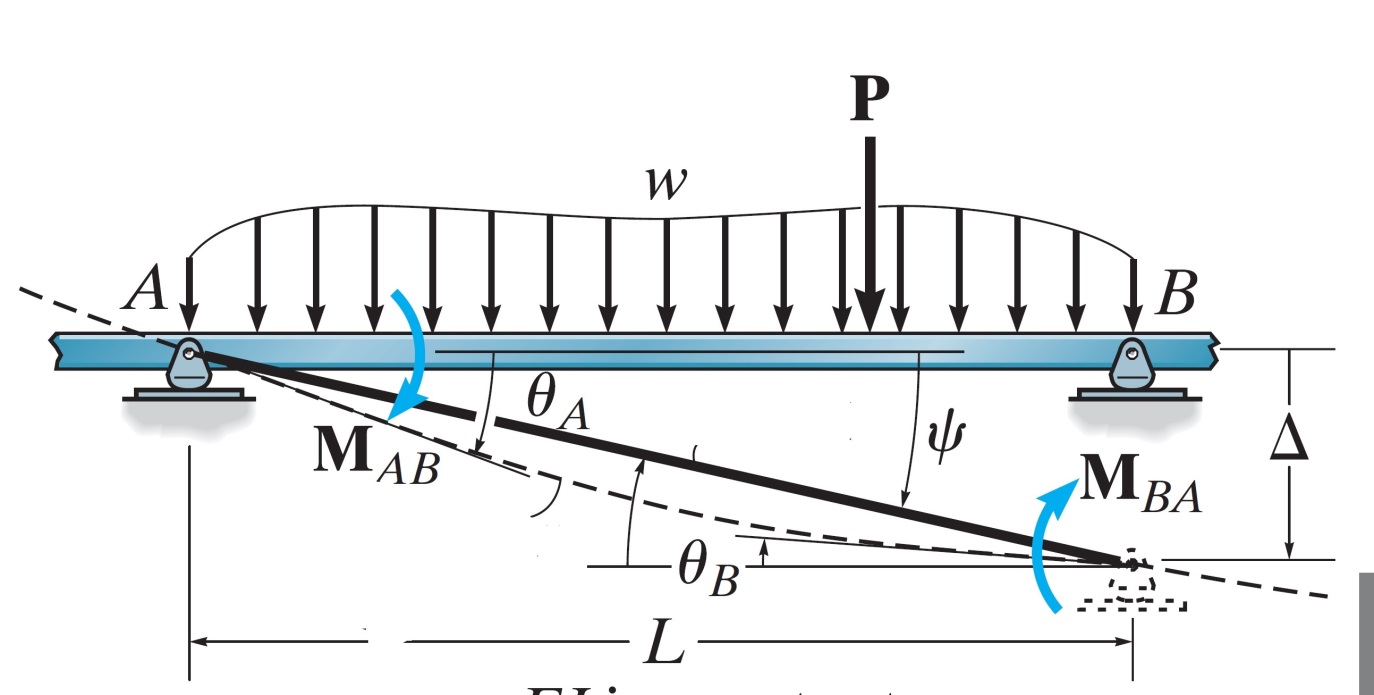 روابط شیب – افت
4
روش شیب- افت
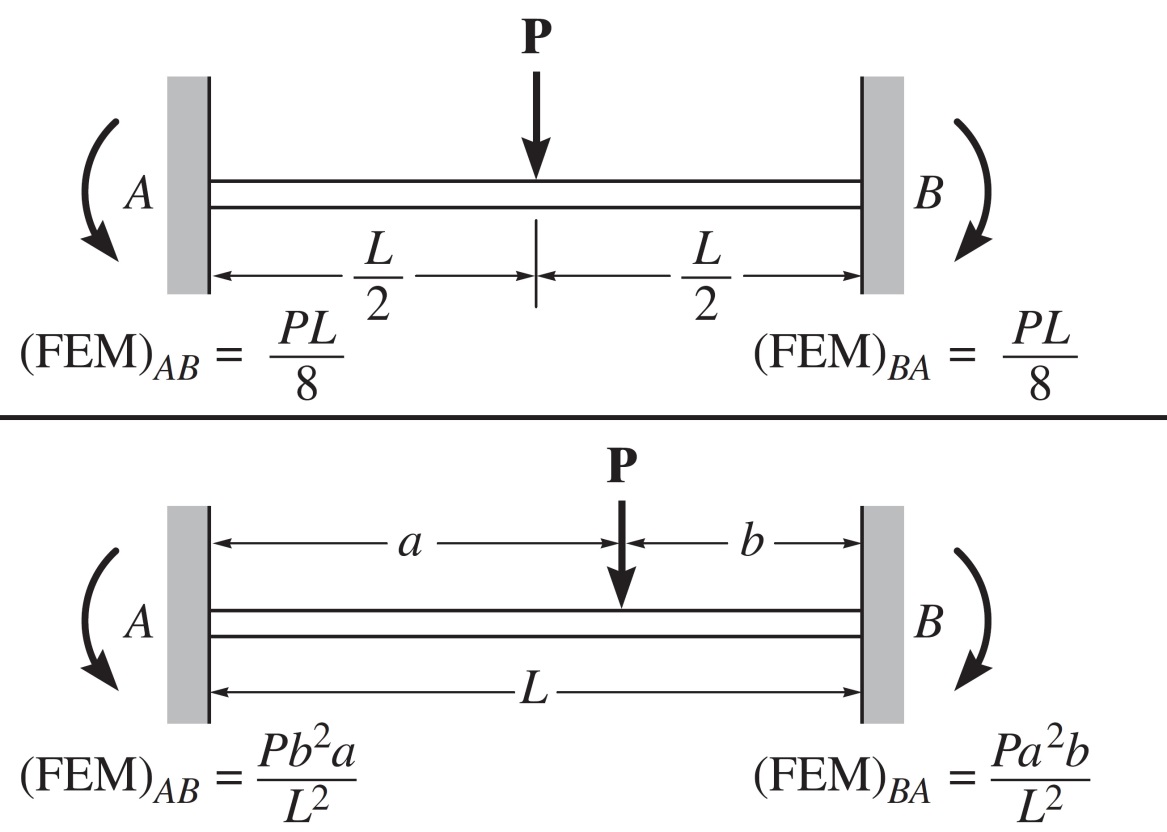 لنگر های گیرداری انتها   FEM
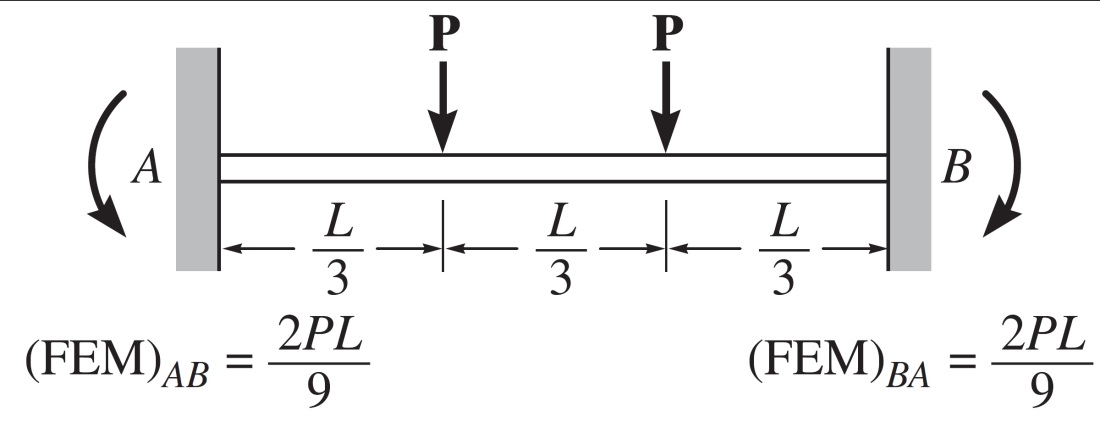 5
روش شیب- افت
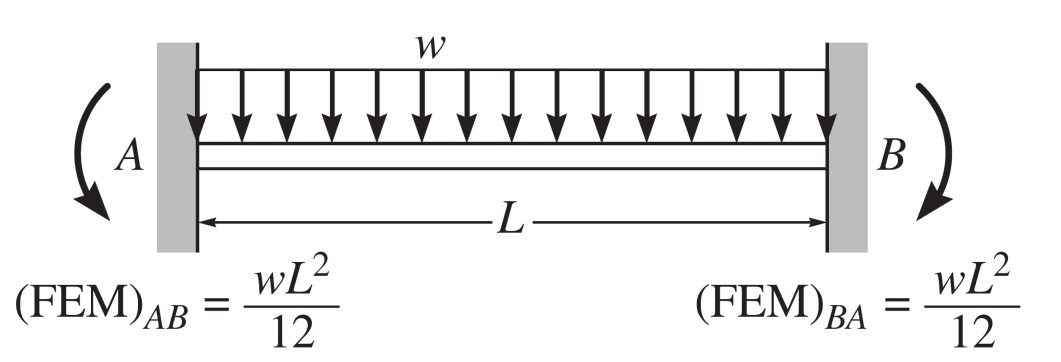 لنگر های گیرداری انتها   FEM
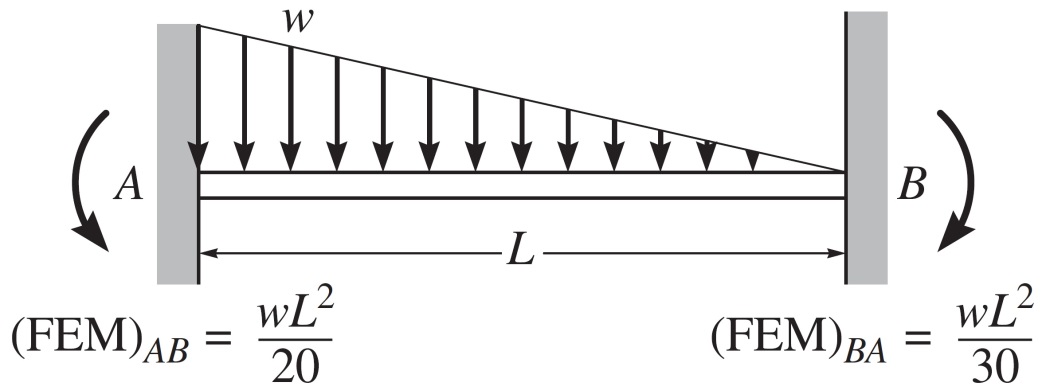 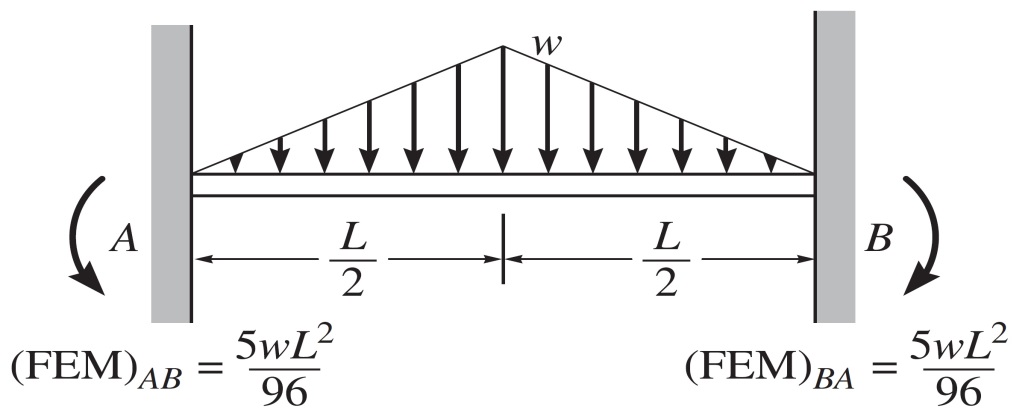 6
روش شیب- افت
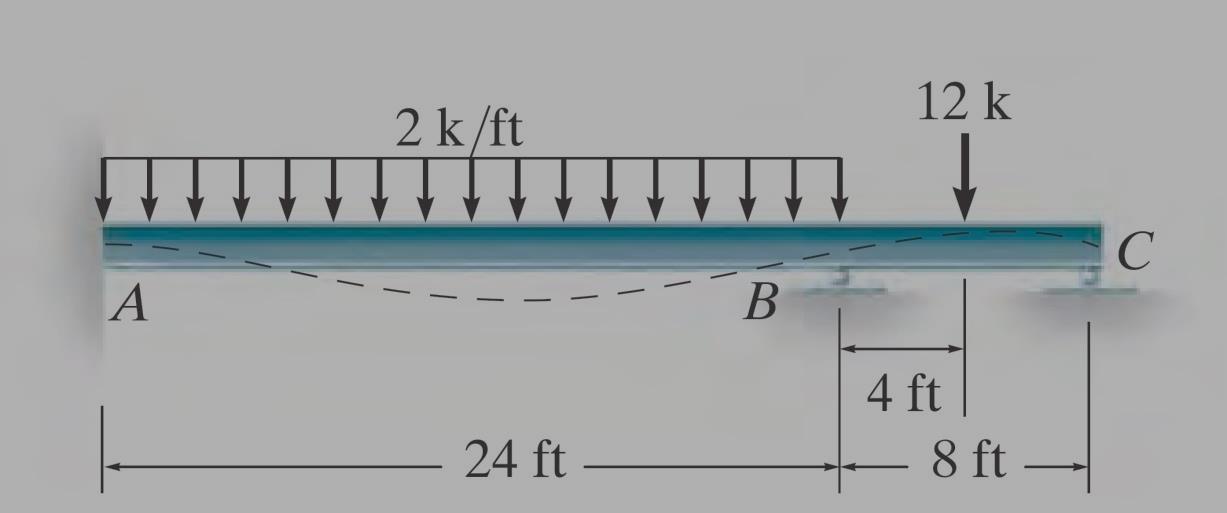 روش شیب- افت برای تحلیل تیرها
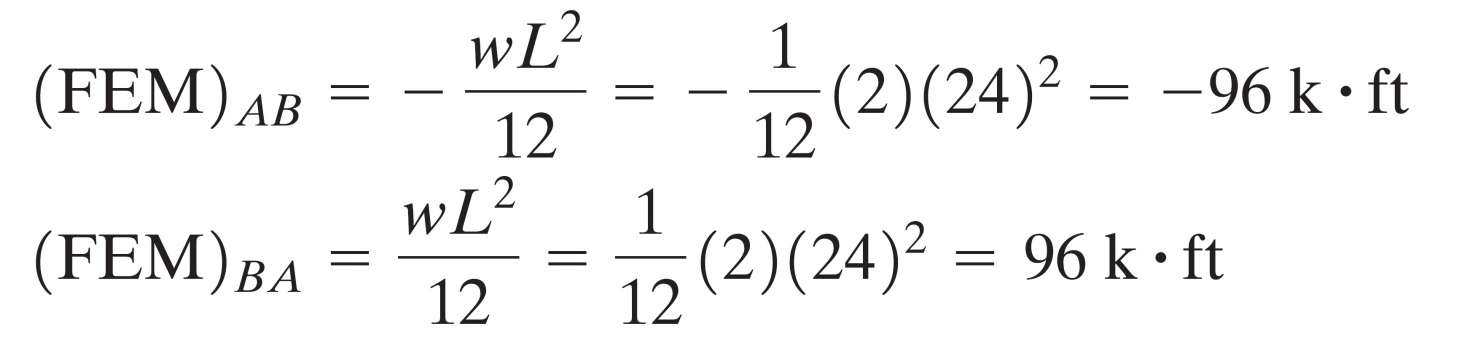 7
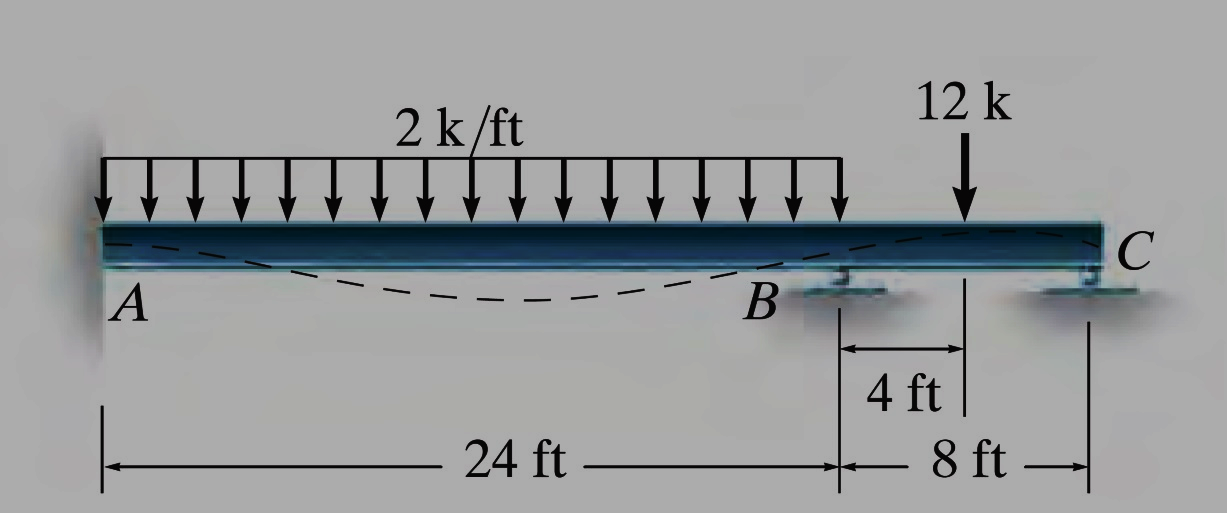 روش شیب- افت
روش شیب- افت برای تحلیل تیرها
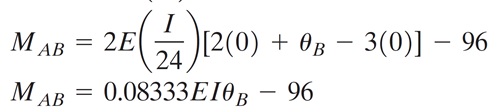 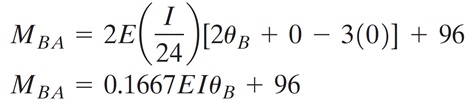 8
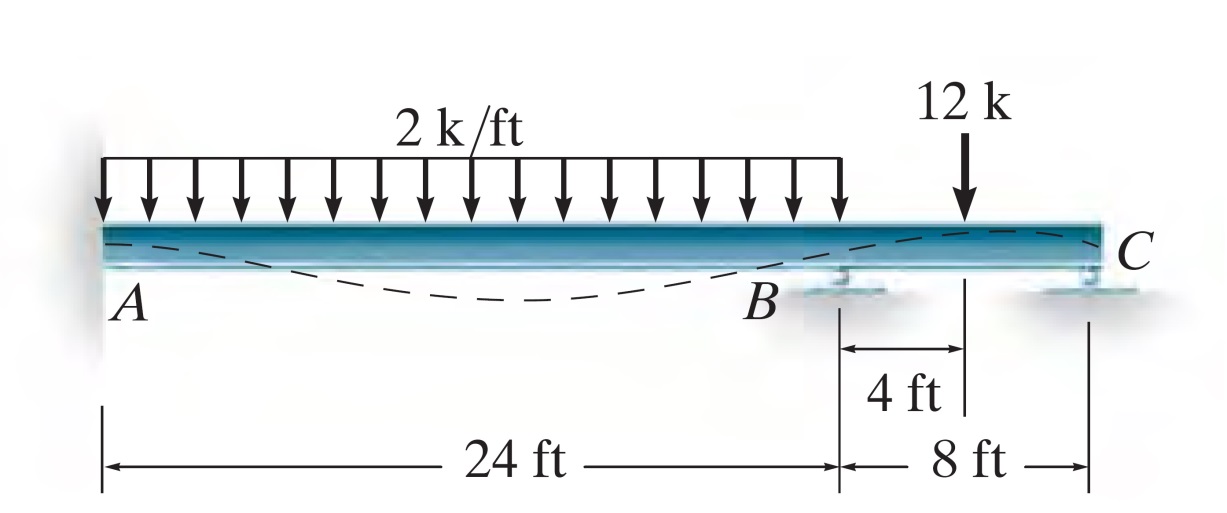 روش شیب- افت
روش شیب- افت برای تحلیل تیرها
9
روش شیب- افت
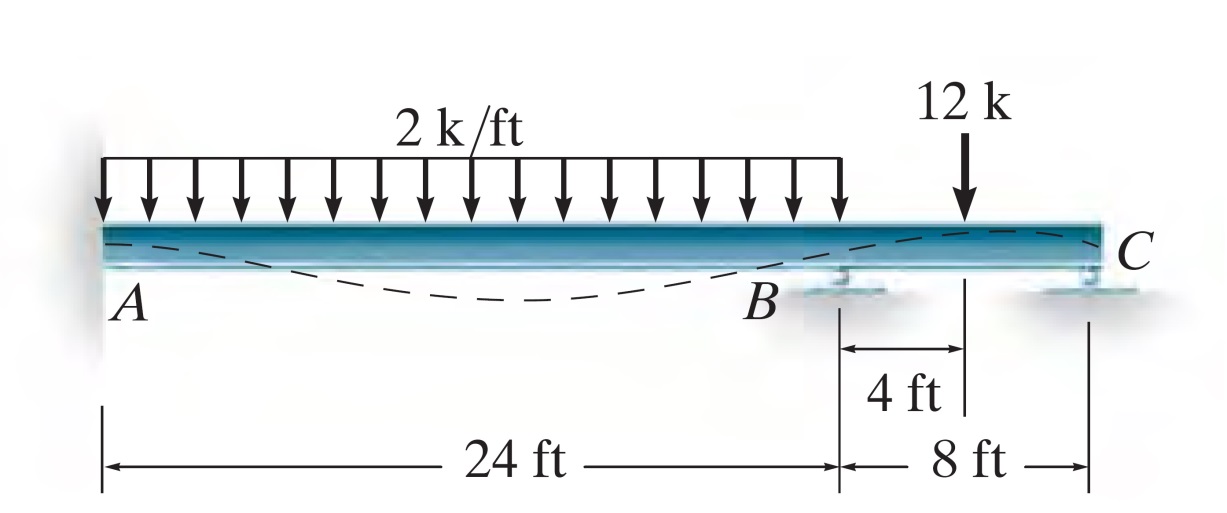 روش شیب- افت برای تحلیل تیرها
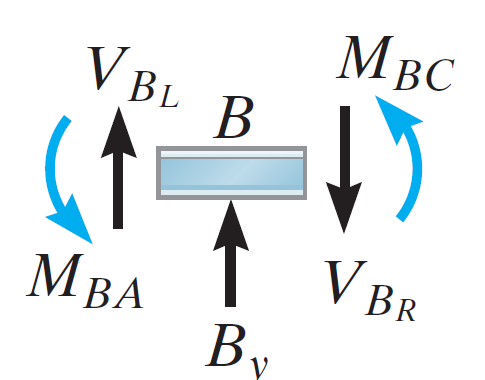 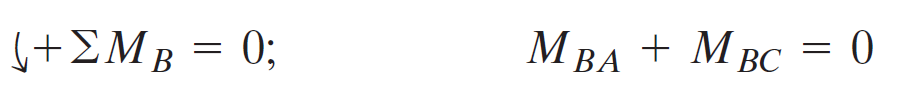 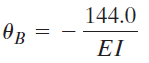 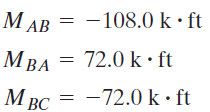 10
روش شیب- افت
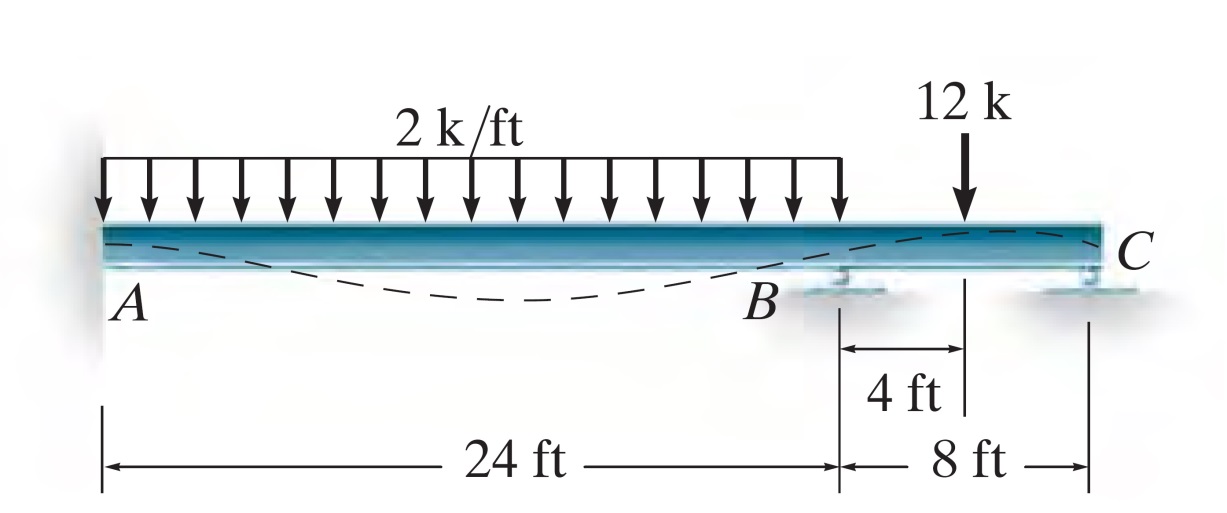 روش شیب- افت برای تحلیل تیرها
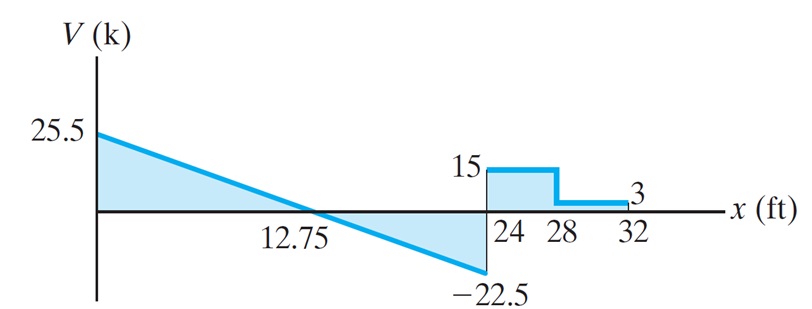 11
روش شیب- افت
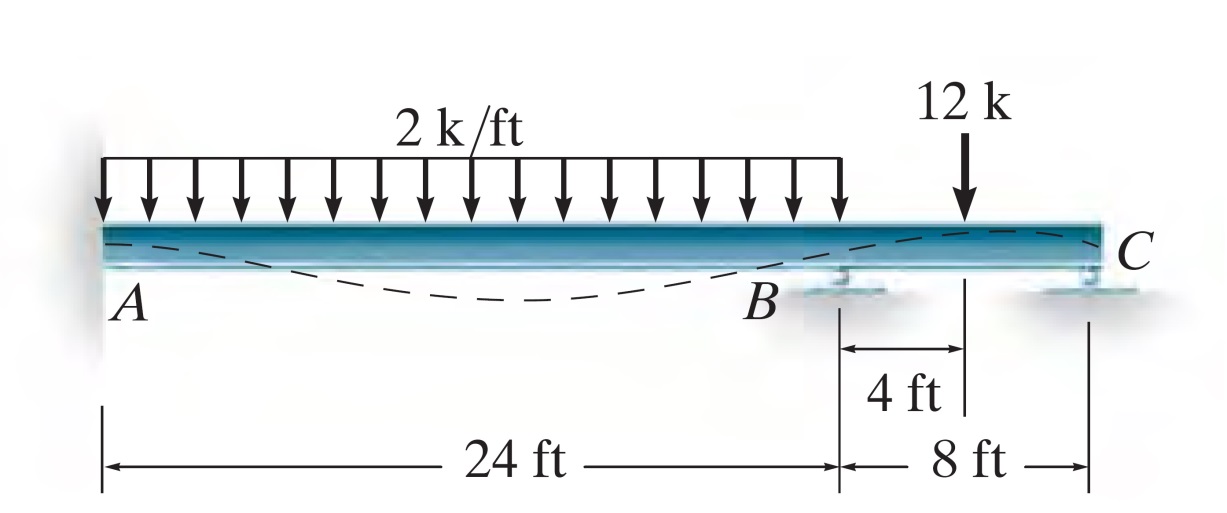 روش شیب- افت برای تحلیل تیرها
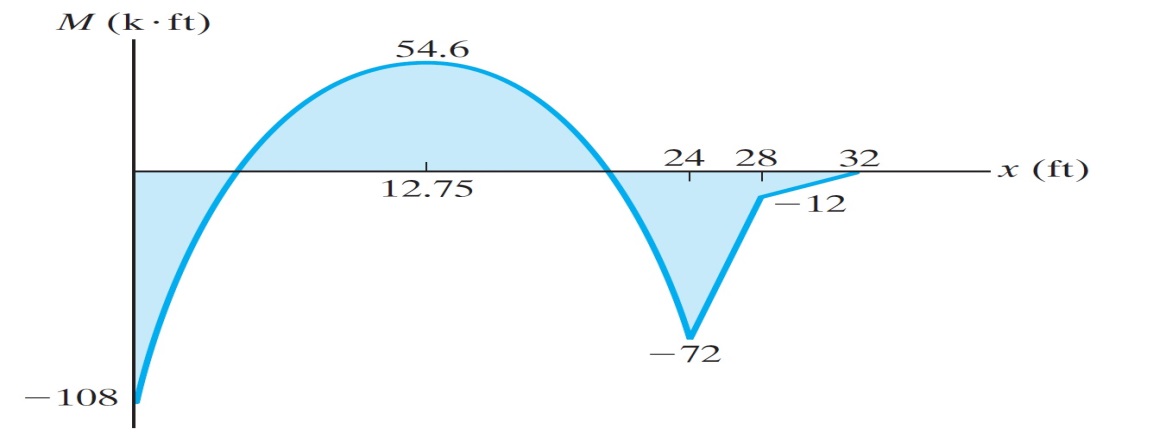 12
روش شیب- افت
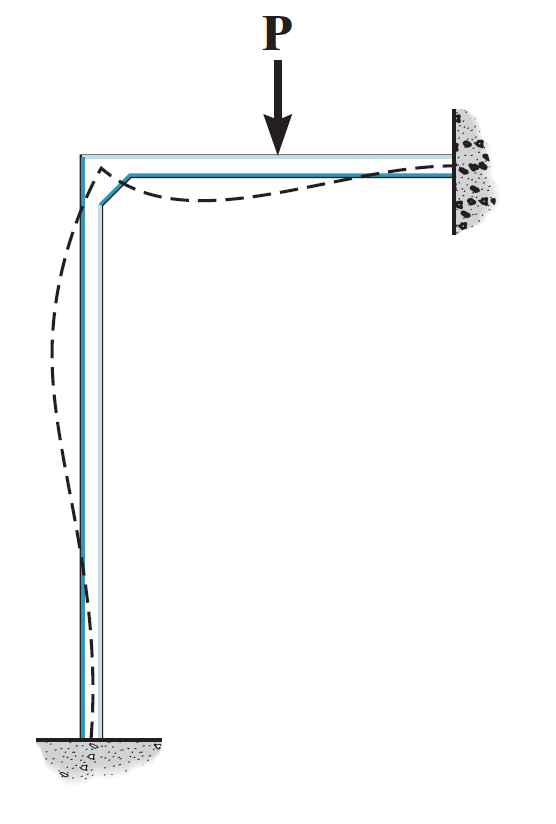 روش شیب- افت برای تحلیل قاب های بدون حرکت جانبی
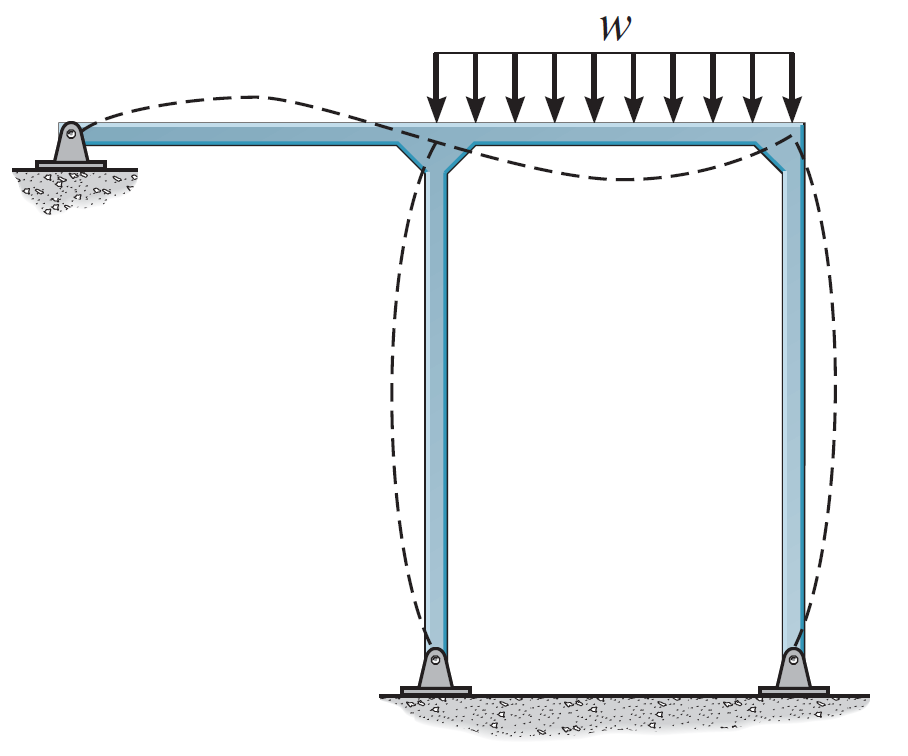 13
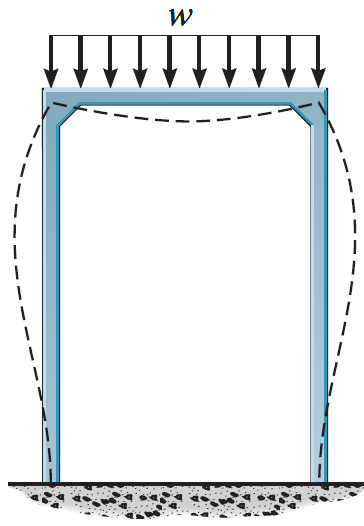 روش شیب- افت
روش شیب- افت برای تحلیل قاب های بدون حرکت جانبی
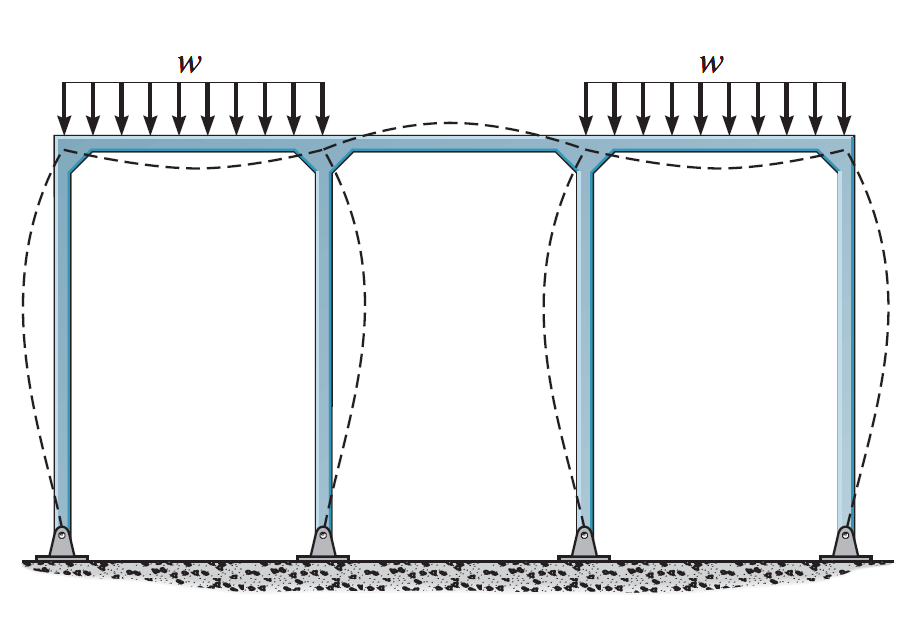 14
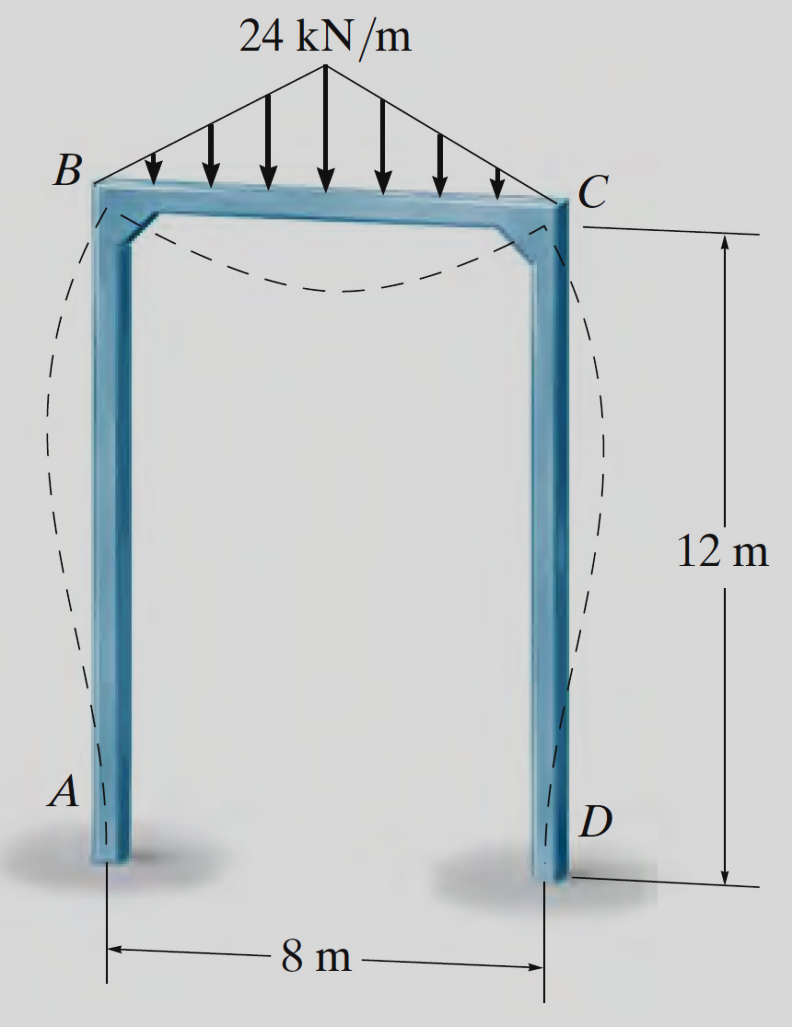 مثال: قاب بدون حرکت جانبی
روش شیب- افت
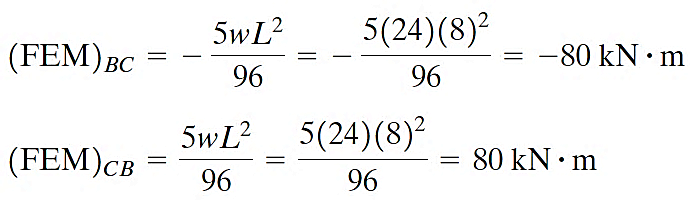 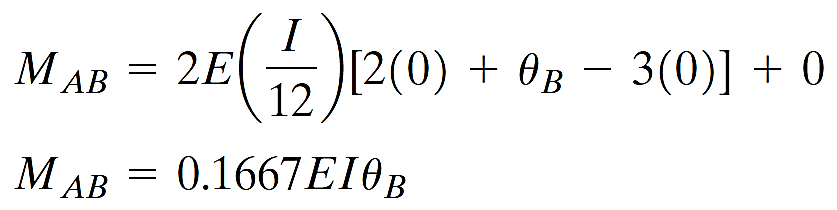 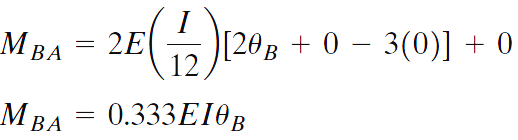 15
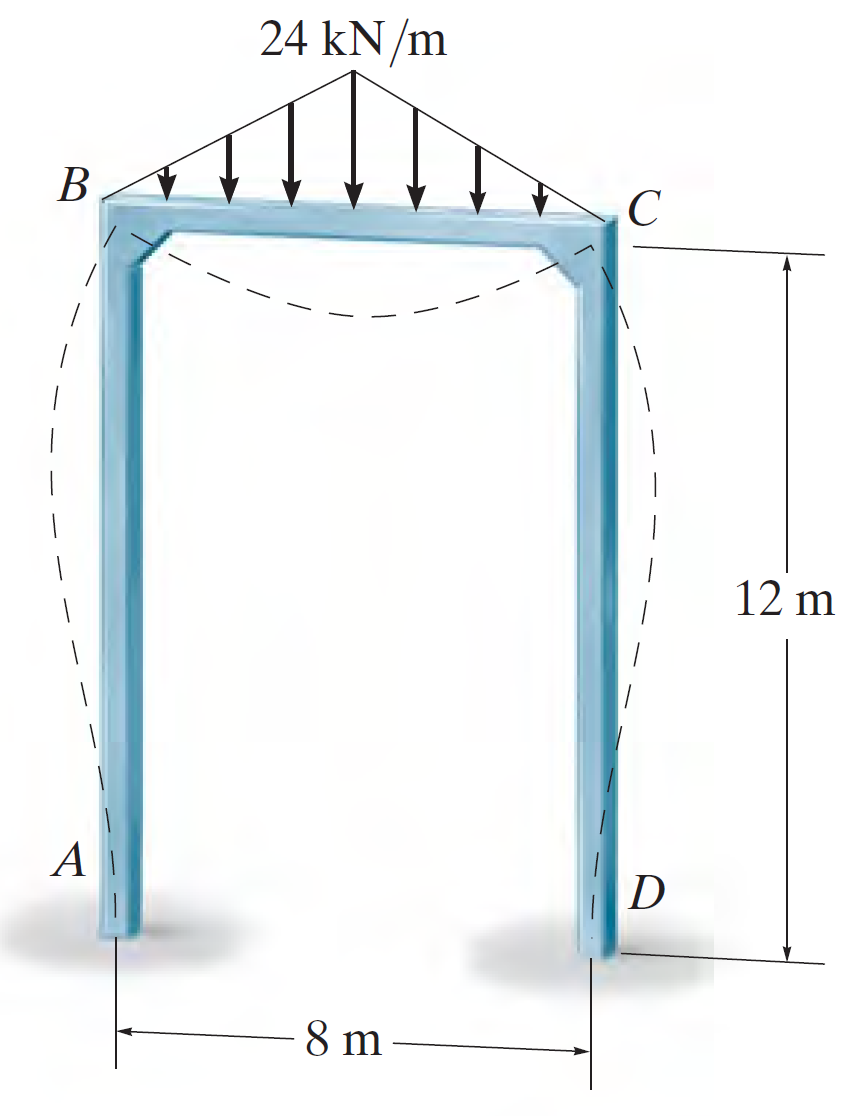 روش شیب- افت
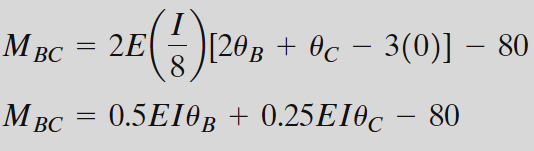 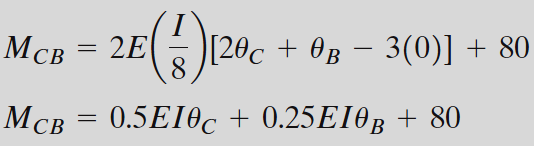 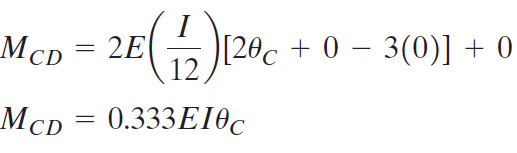 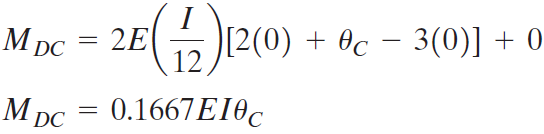 16
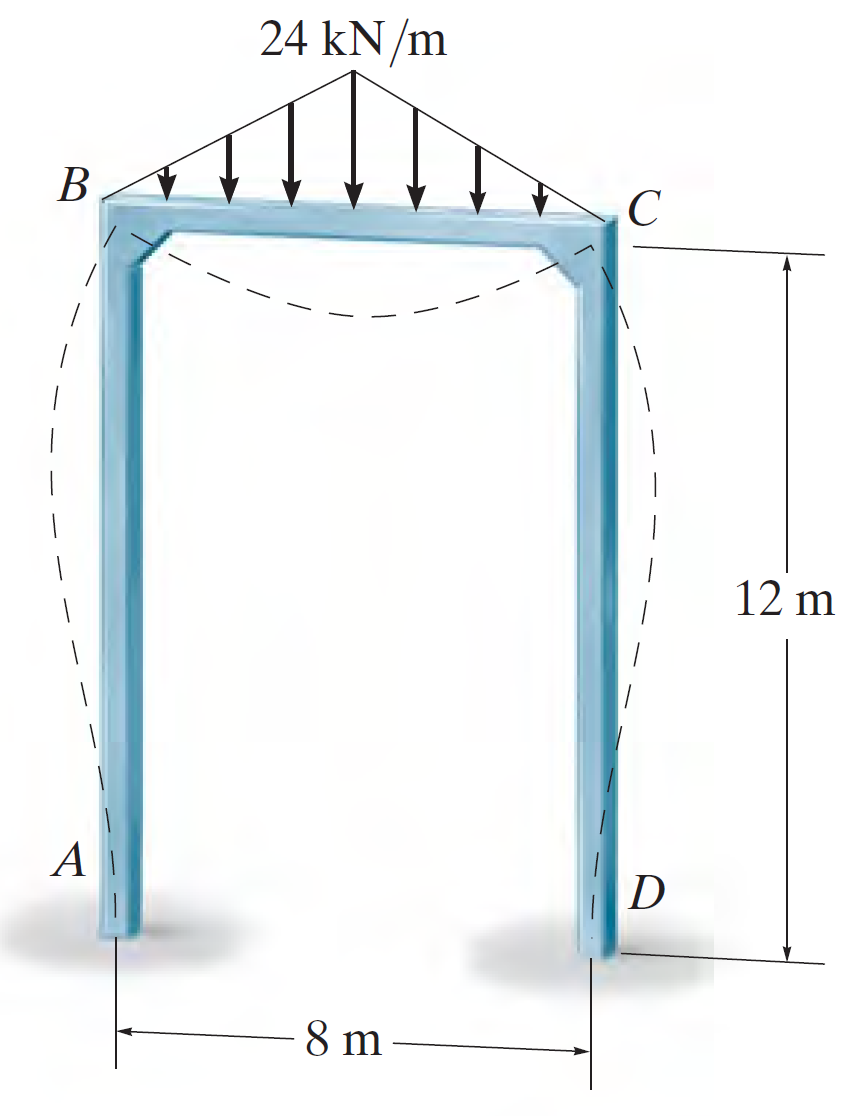 روش شیب- افت
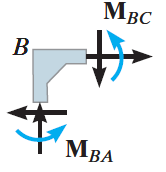 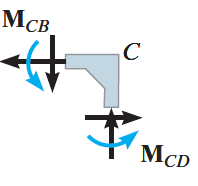 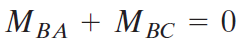 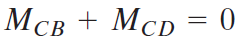 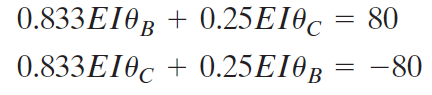 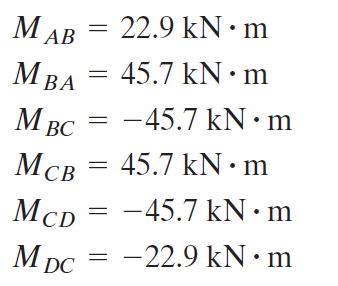 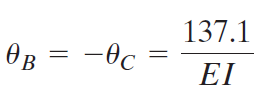 17
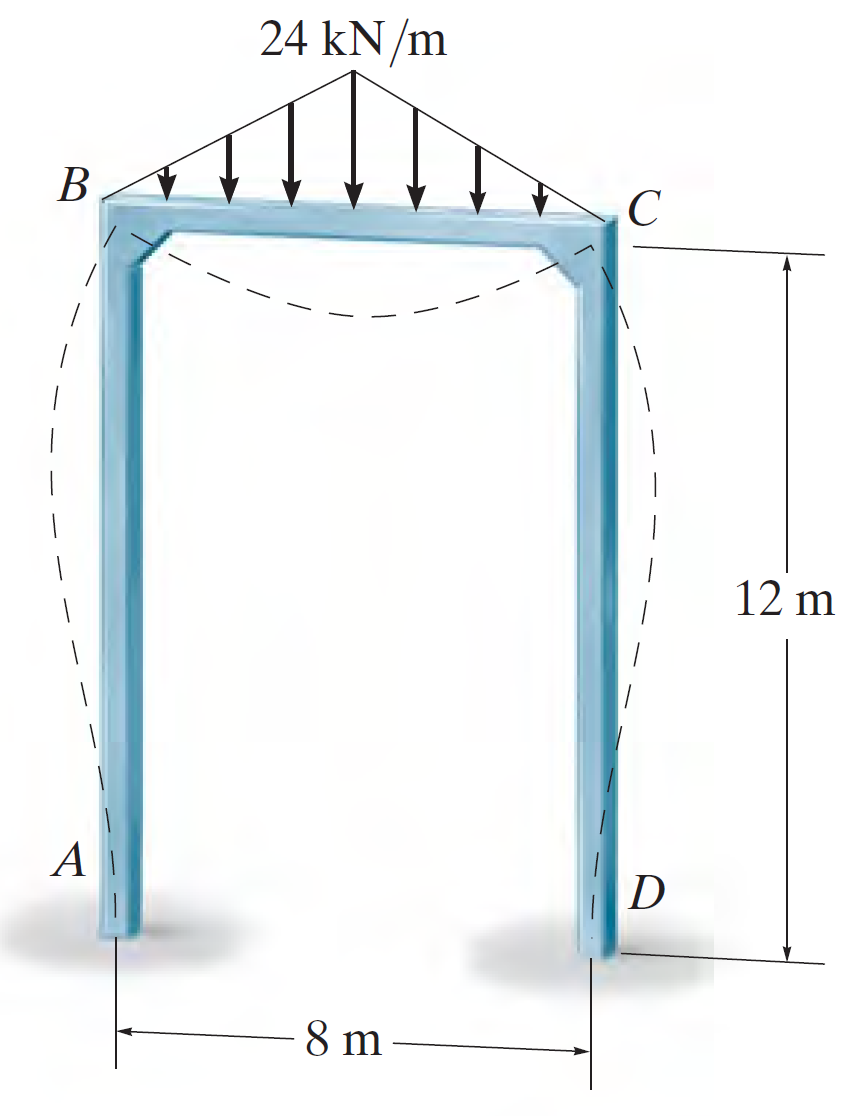 روش شیب- افت
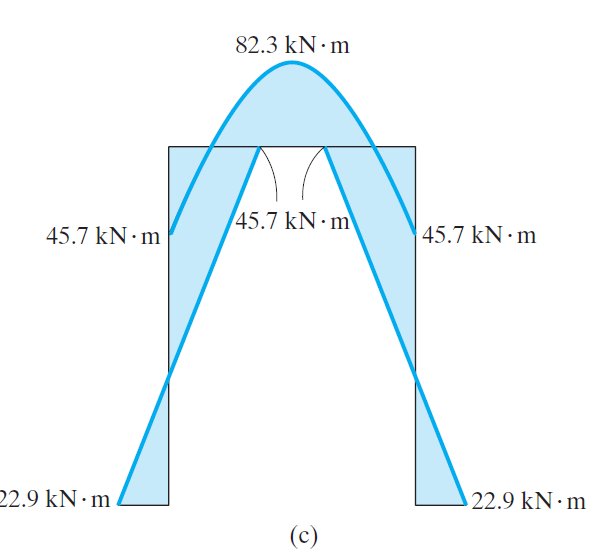 18
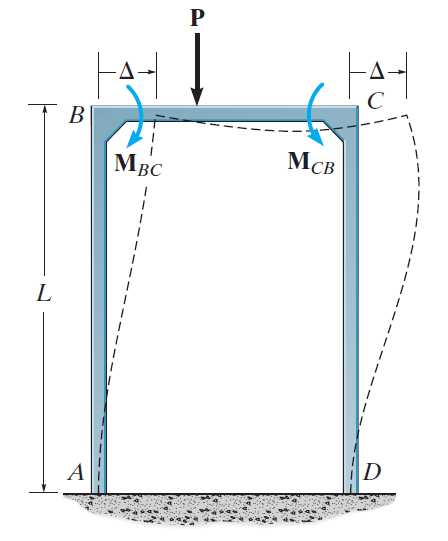 روش شیب- افت
روش شیب- افت برای تحلیل قاب با حرکت جانبی
با توجه به فرض عدم تغییرشکل محوری سازه داری یک درجه آزادی است
19
مثال: تحلیل قاب
با حرکت جانبی
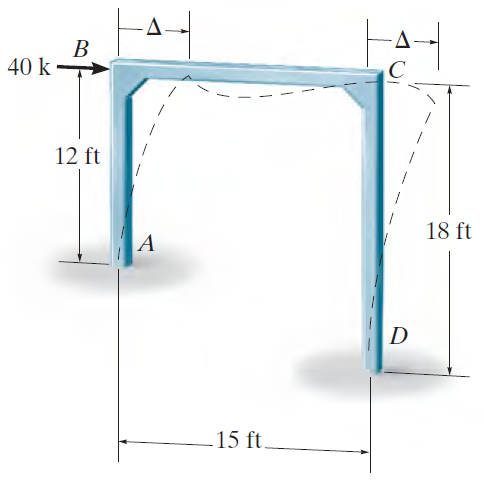 روش شیب- افت
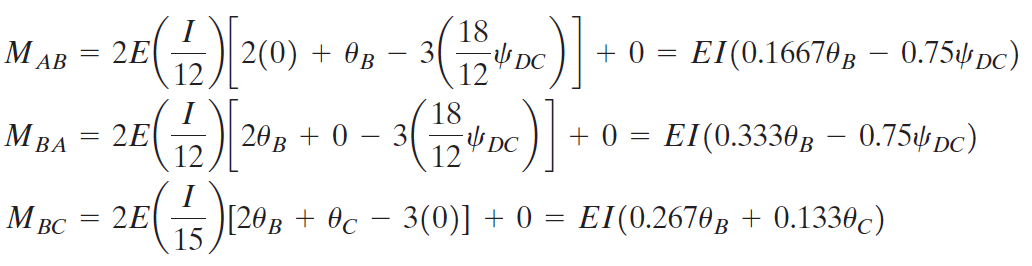 20
مثال: تحلیل قاب
با حرکت جانبی
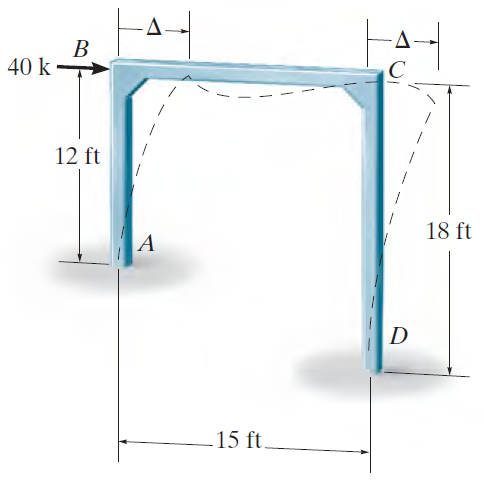 روش شیب- افت
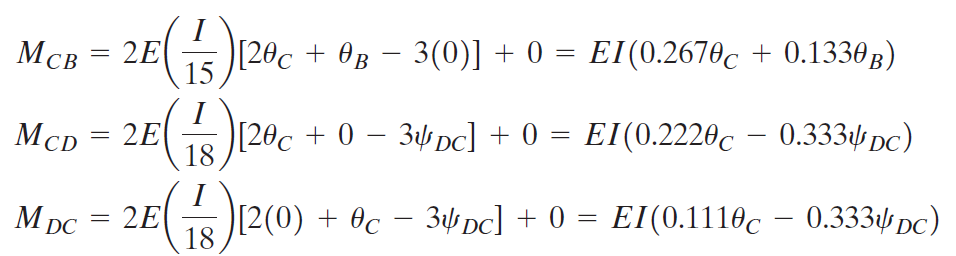 21
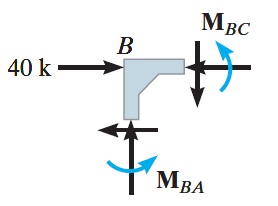 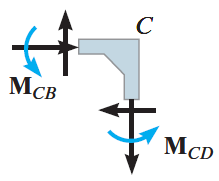 روش شیب- افت
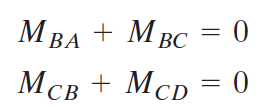 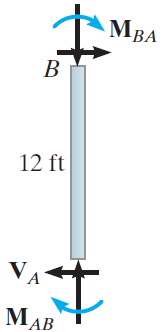 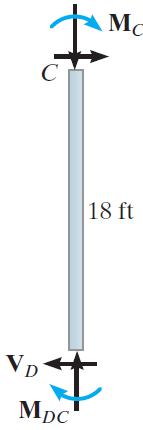 22
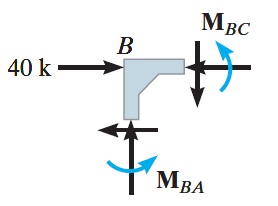 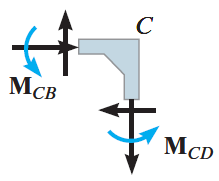 روش شیب- افت
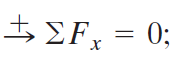 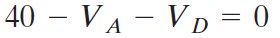 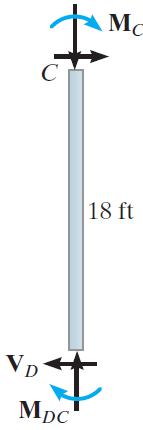 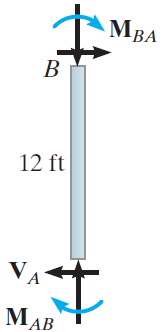 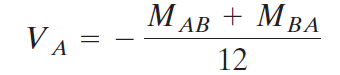 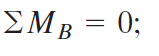 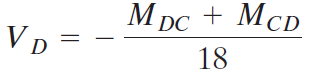 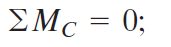 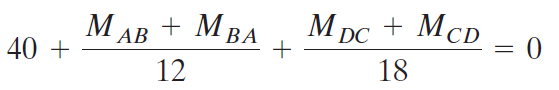 23
روش شیب- افت
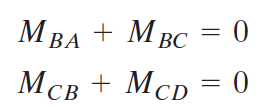 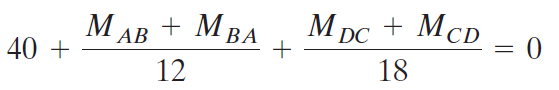 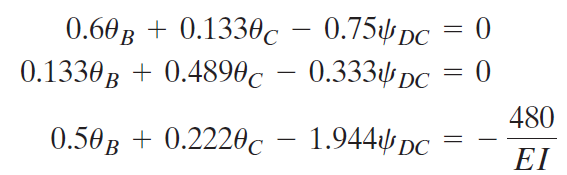 24
روش شیب- افت
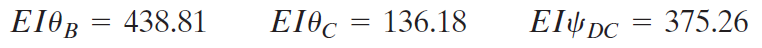 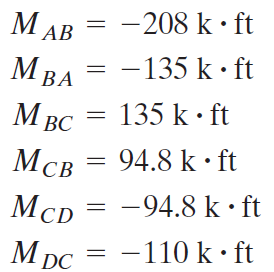 25